GEANT4 Lucas Cell Simulation
By Justin Suys
Supervisors : Lina Anselmo, Nasim Fatemighomi
Motivation
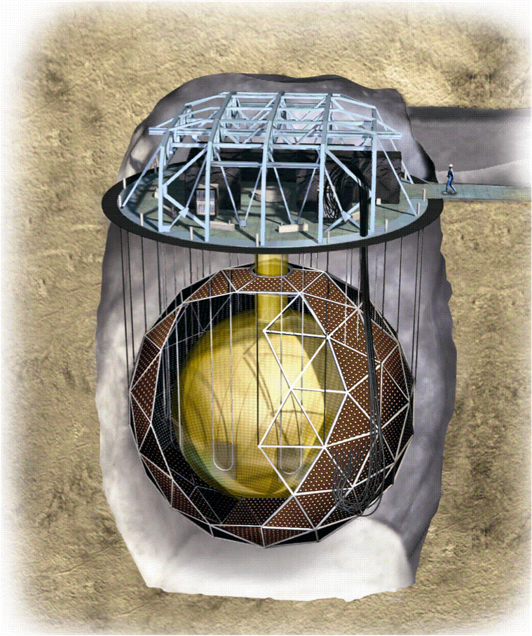 222Rn and its progeny are a problematic source of background for SNO+ and for the other experiments at SNOLAB
As part of SNOLAB’s 222Rn testing program, we measure the concentrations of 222Rn for these experiments through Radon Assays.
2
Image provided by SNO
Motivation
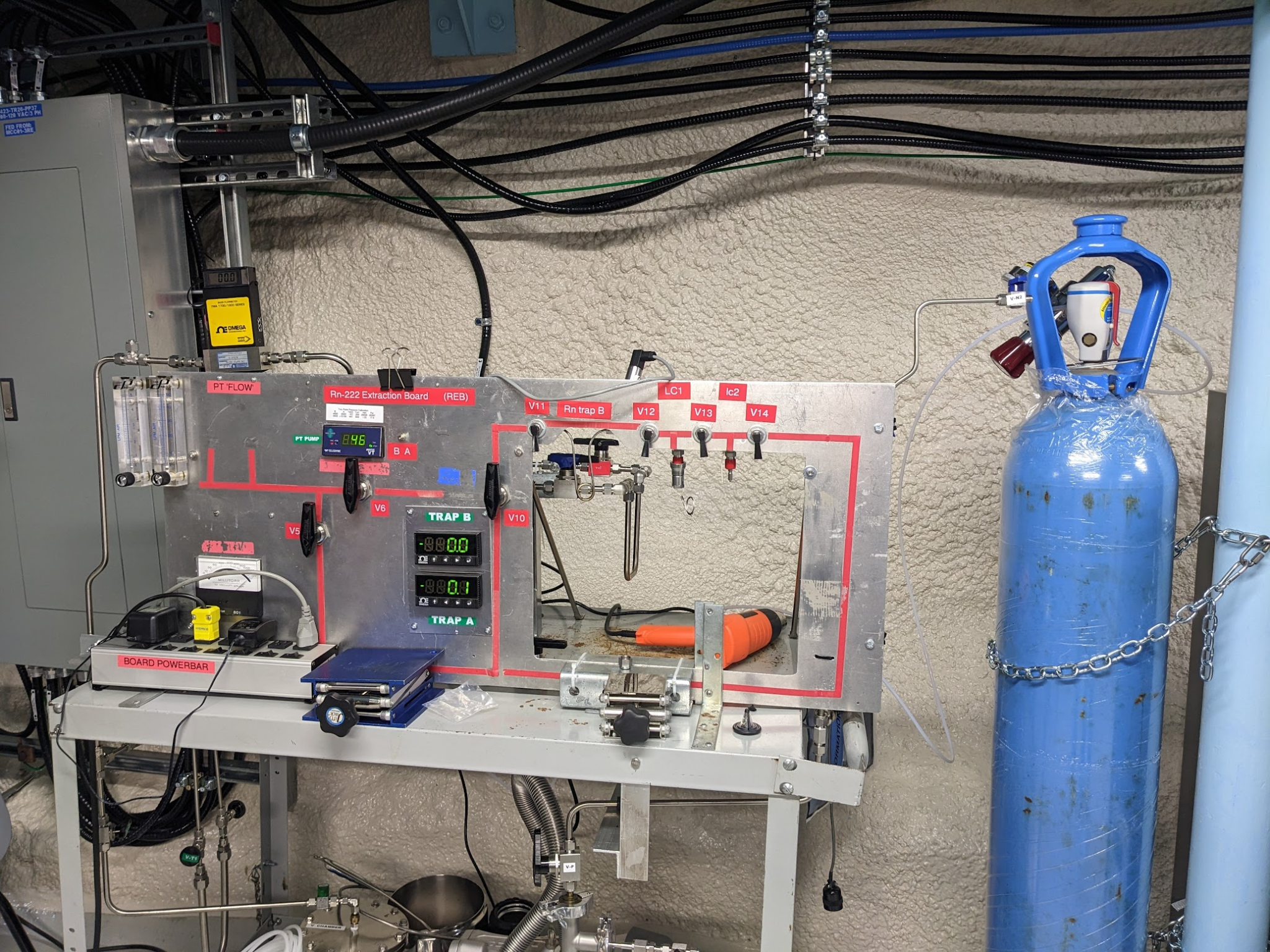 3
Underground Radon Board
Motivation
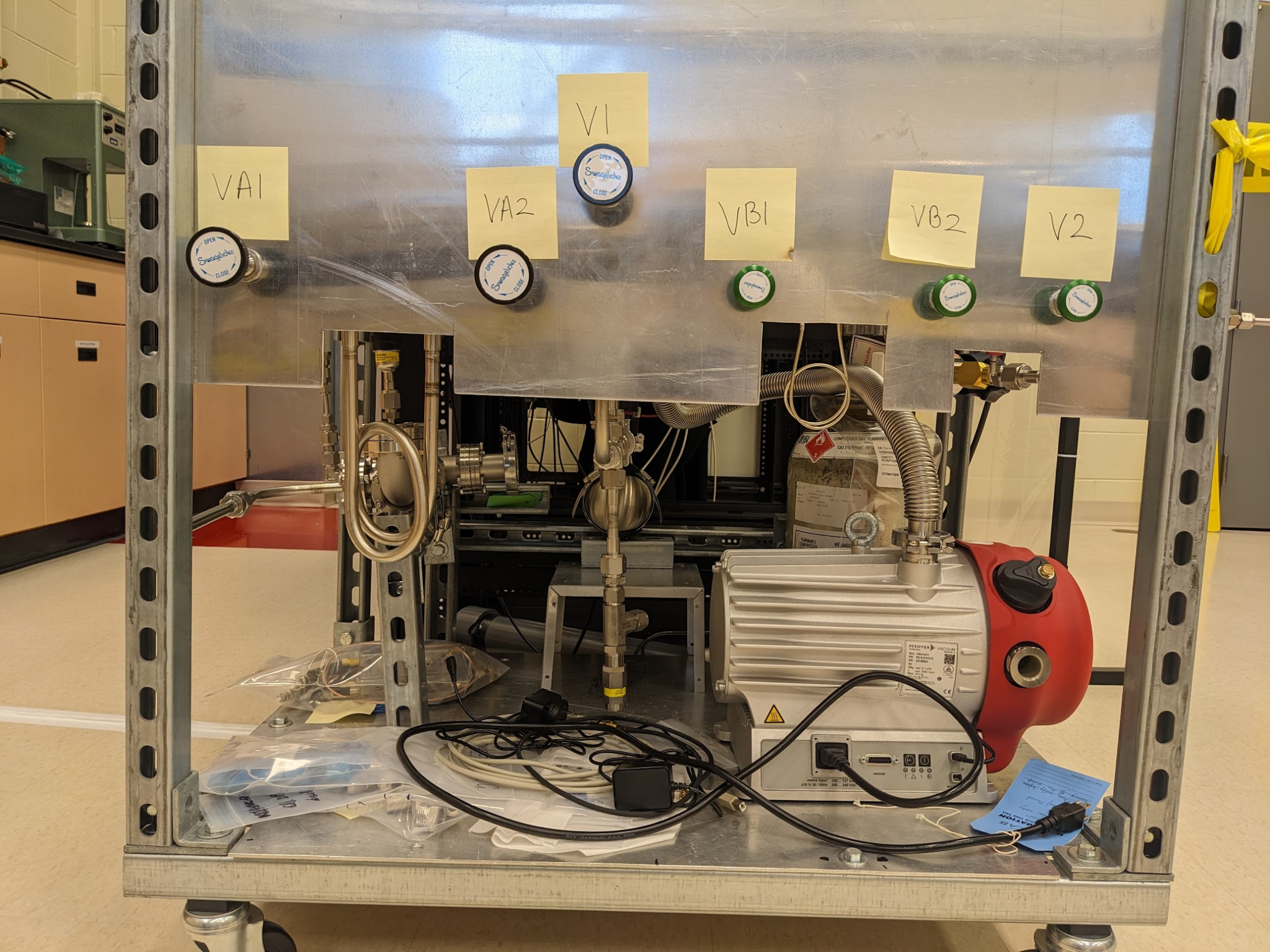 4
DEAP Radon Board
Motivation
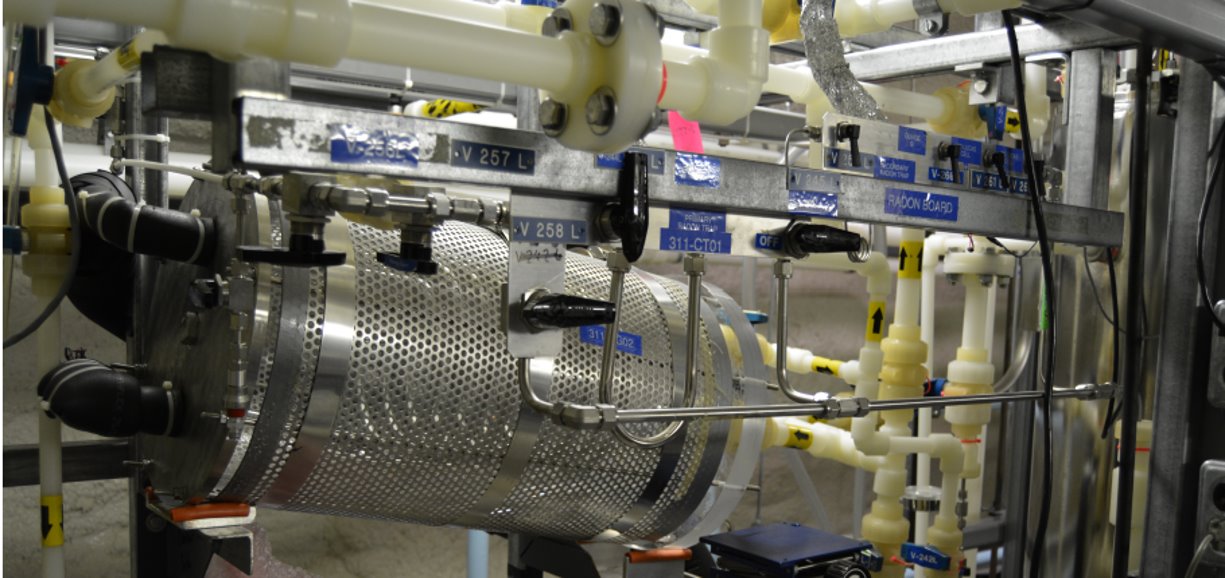 5
Water Assay System
Motivation
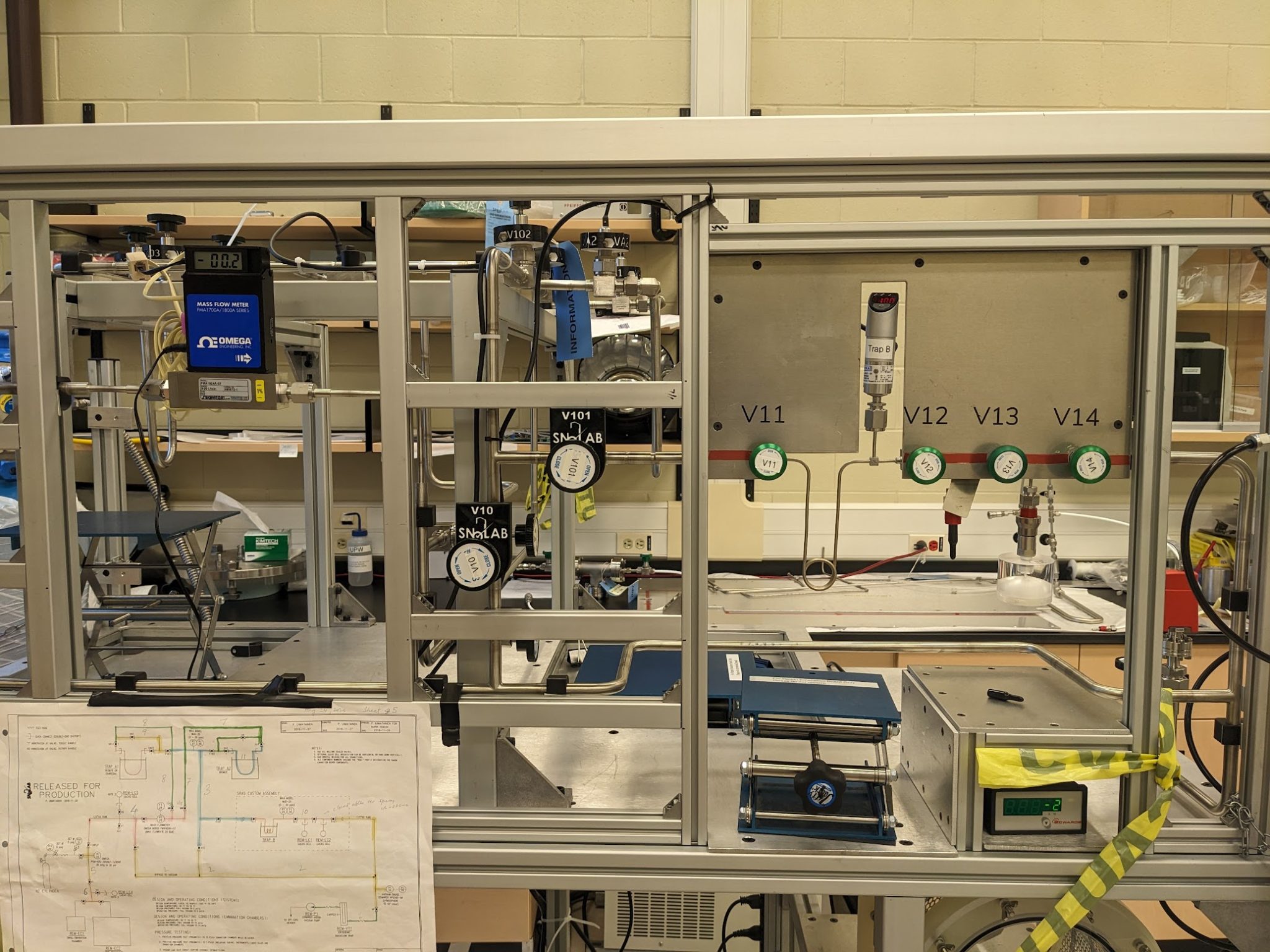 6
Surface Radon Board
What is a Lucas Cell?
Scintillation counter sensitive to alpha particles made at SNOLAB

Individual 222Rn alpha decays can be counted with 2-inch photomultiplier tubes (PMTs) with known quantum efficiencies

Used to quantify the amount of 222Rn for the four systems presented
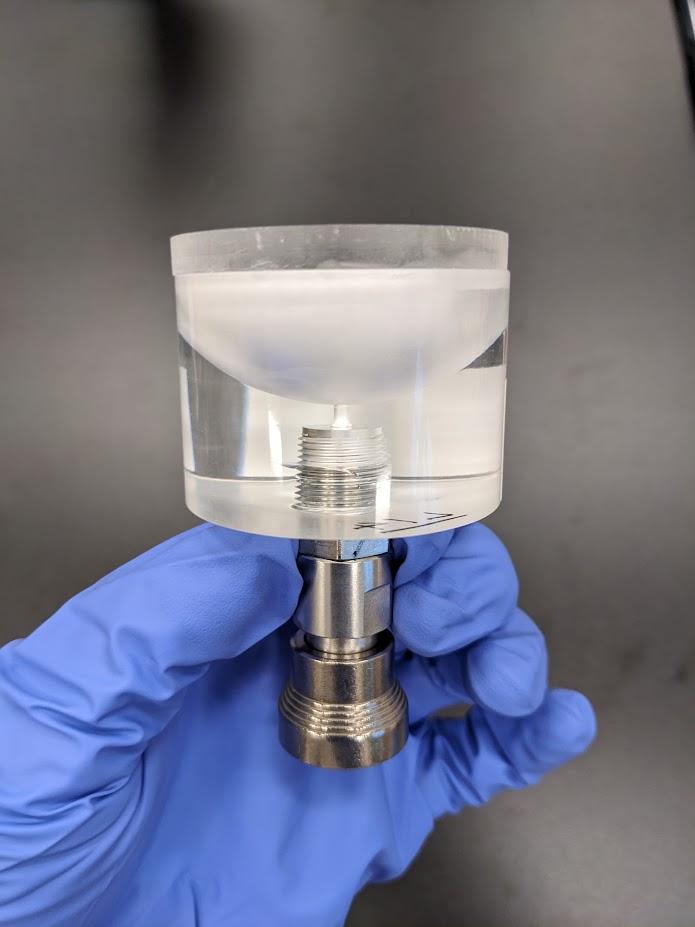 7
Data Acquisition System (DAQ)
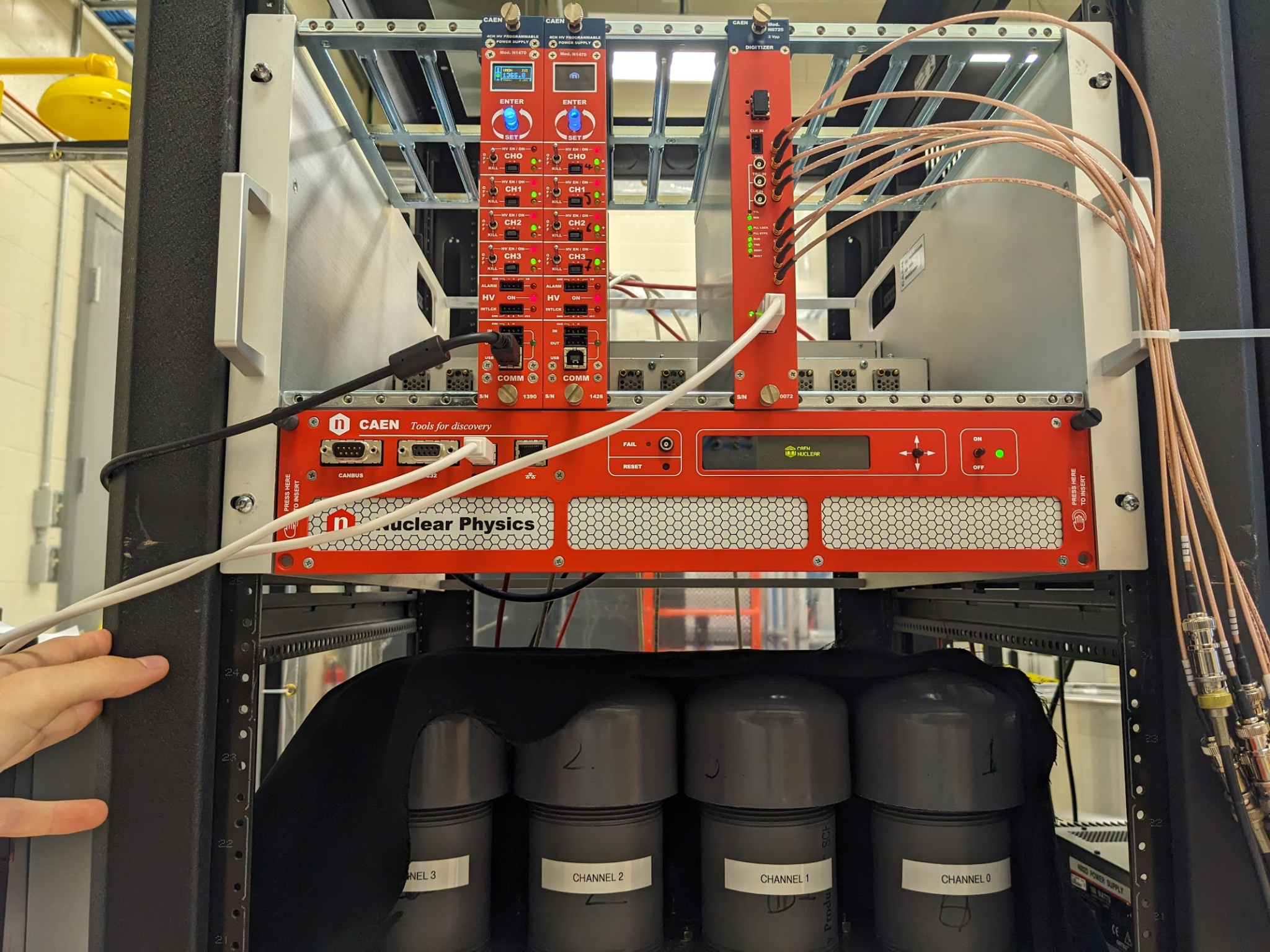 6
Power supply unit (Above), PMT channels (Below)
Measured Alpha Decays
1.  222Rn decay -> Measurement
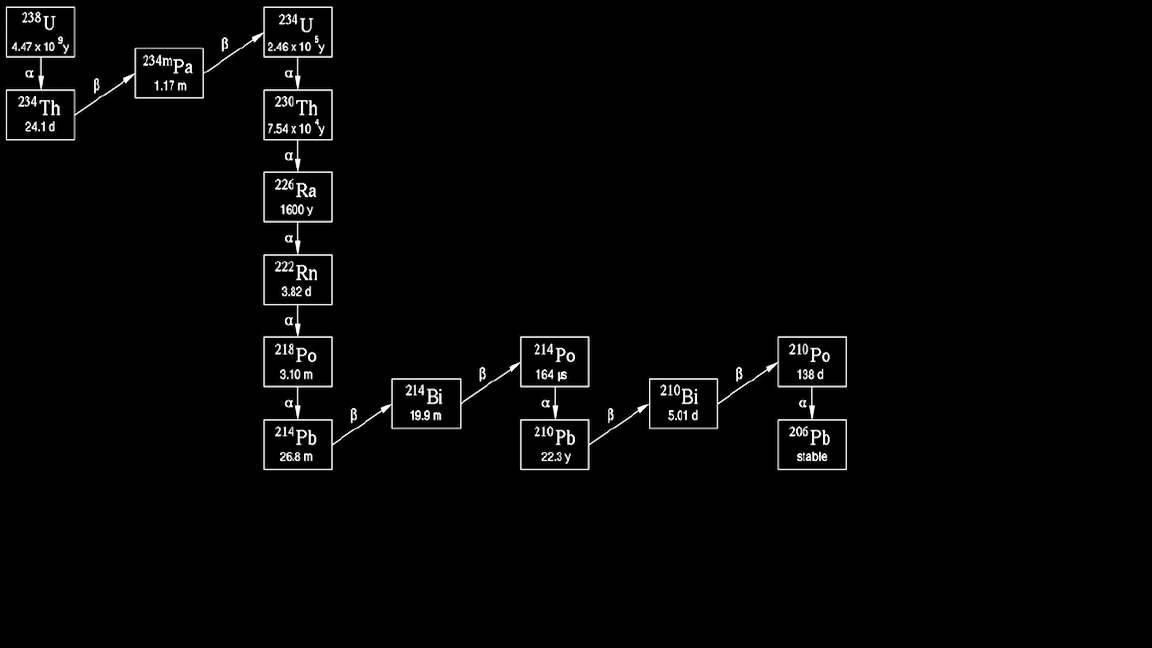 2.  218Po decay -> Measurement Verification
3.  214Po decay -> Measurement Verification
4.  210Po decay -> Background
1
2
3
4
8
Image provided by IAEA
[Speaker Notes: To model the time before the next decay, for each isotope, 4 concurrent Poissonian random variables were sampled based on their mean activity. The half lives of the intermediate beta emitters are included in the calculations to ensure realistic decay times. (Remove this)]
Why simulate Lucas Cells?
Radon in Lucas Cell
Lucas Cell Efficiency(𝜂LC)
PMT Quantum Efficiency(𝜂QE)
Threshold/DAQ Efficiency(𝜂DAQ)
𝜂T =
Number of detected Radon Decays
(Photoelectrons per photon)
(Photons per alpha decay)
(Detections per photoelectron)
Total Number of Radon Decays
Detected Radon
9
Why simulate Lucas Cells?
The focus of my presentation is understanding this counting efficiency
𝜂T = 𝜂LC𝜂QE𝜂DAQ
𝜂T = 74±7%

Source : 222Rn emanation into vacuum(1993) [3]
𝜂T = 62±3%

Source : Measurement of 222Rn dissolved in water at the Sudbury Neutrino Observatory(2004) [1]
10
Why simulate Lucas Cells?
To give us a better understanding of the underlying processes at play during radon assays at SNOLAB
11
Lucas Cell Geometry
Radon Sample (Inside hemisphere)
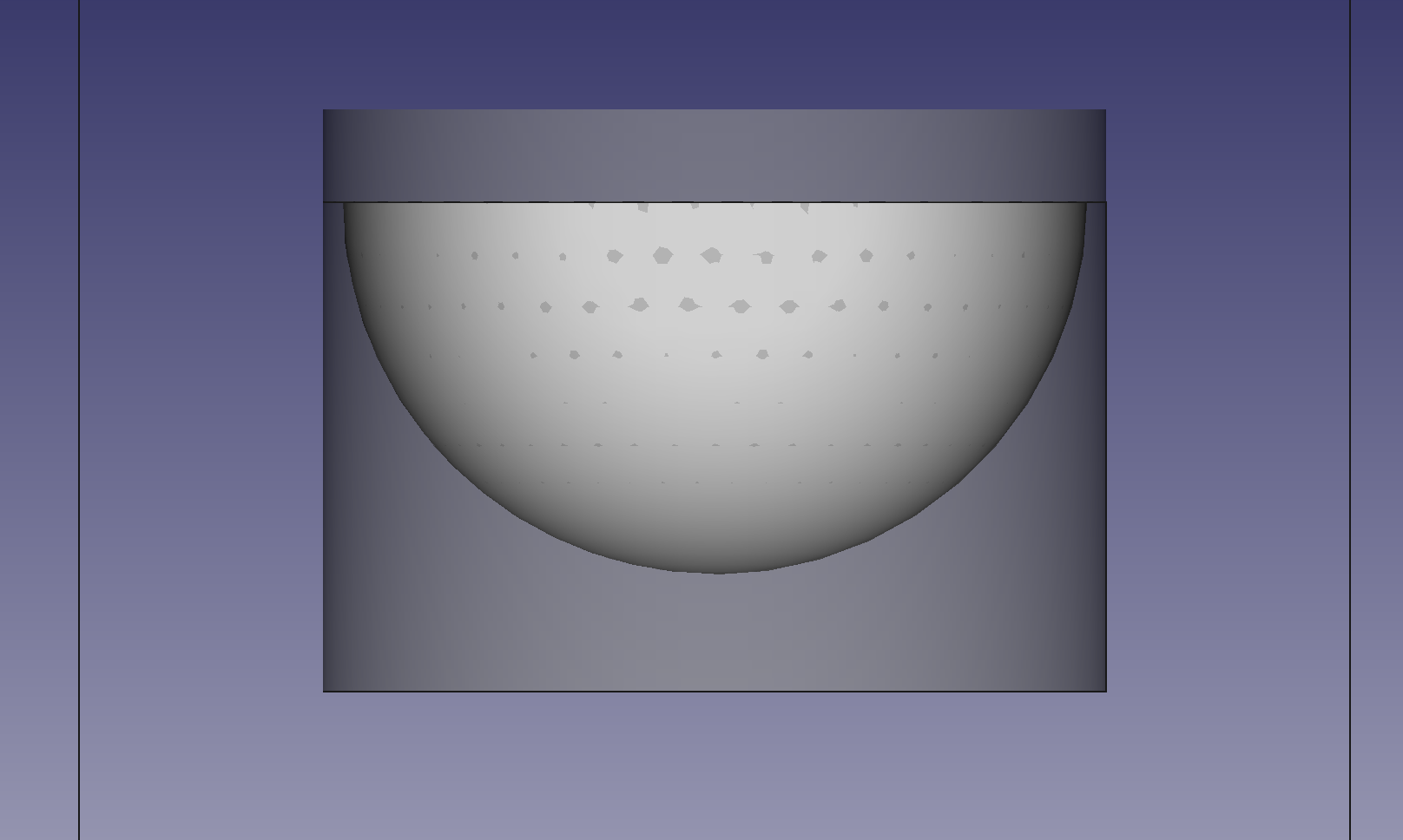 ZnS(Ag) scintillator
Acrylic
(PMMA)
12
FreeCAD GDML Workbench - Keith Sloan
[Speaker Notes: Made the model using FreeCad’s GDML workbench add-on
The shape is composed of cylinders and spheres. With cuts we can make a more complicated geometry.
Acrylic or PMMA makes up the body and photomultiplier tube window of the Lucas Cell. The spherical silver doped zinc sulfide makes up the scintillator volume. The radon sample is contained within the cavity.]
Lucas Cell Geometry
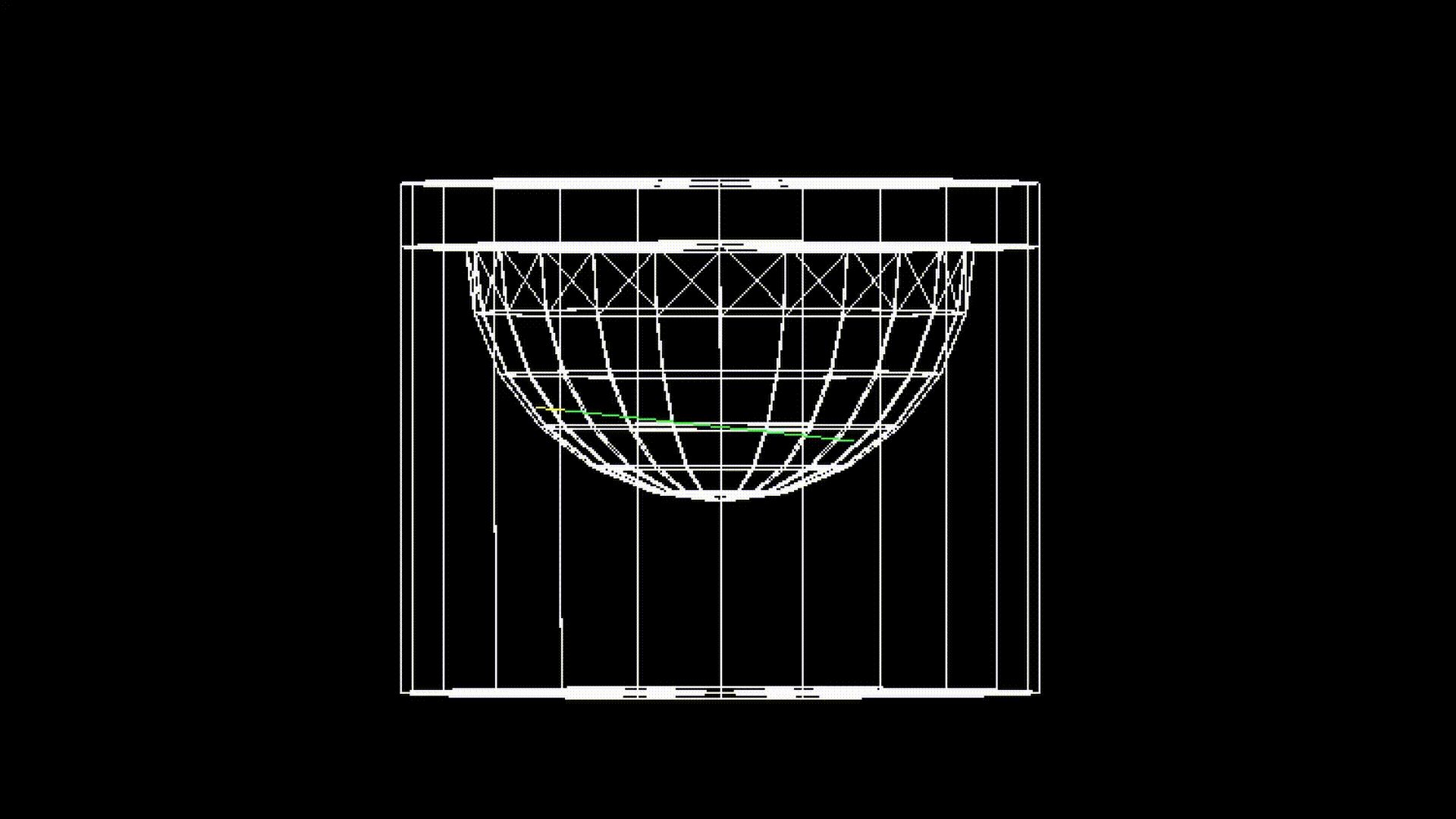 13
[Speaker Notes: Made the model using FreeCad’s GDML workbench add-on
The shape is composed of cylinders and spheres. With cuts we can make a more complicated geometry.
Acrylic or PMMA makes up the body and photomultiplier tube window of the Lucas Cell. The spherical silver doped zinc sulfide makes up the scintillator volume. The radon sample is contained within the cavity.]
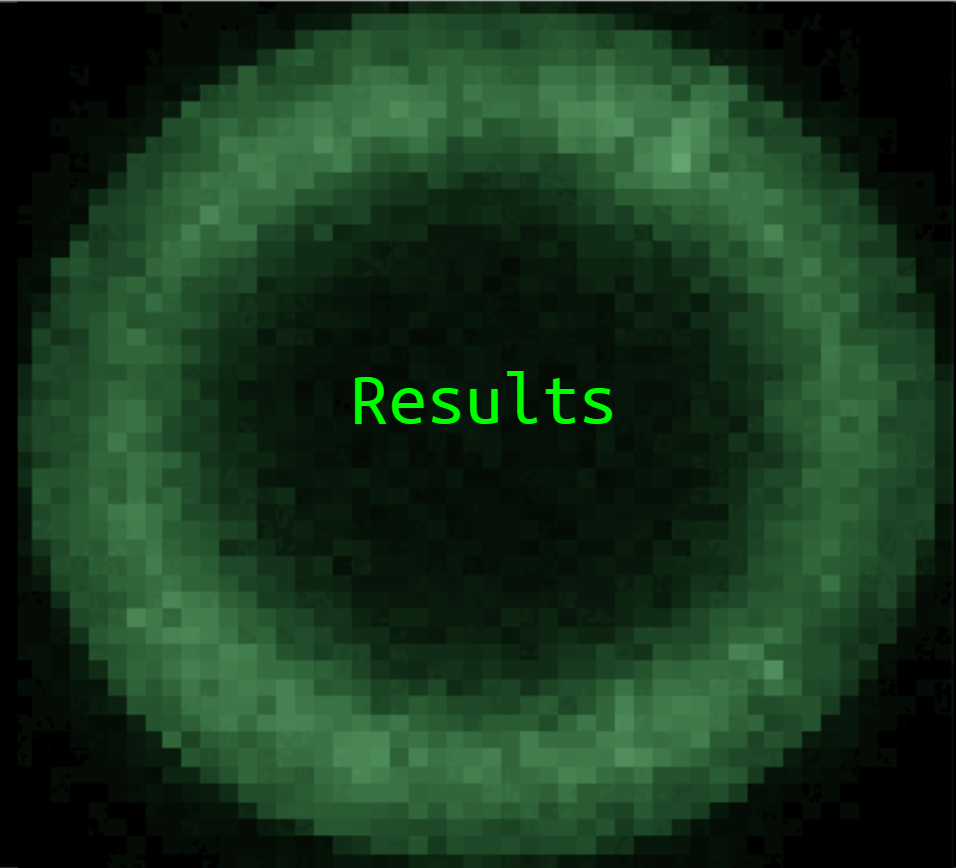 14
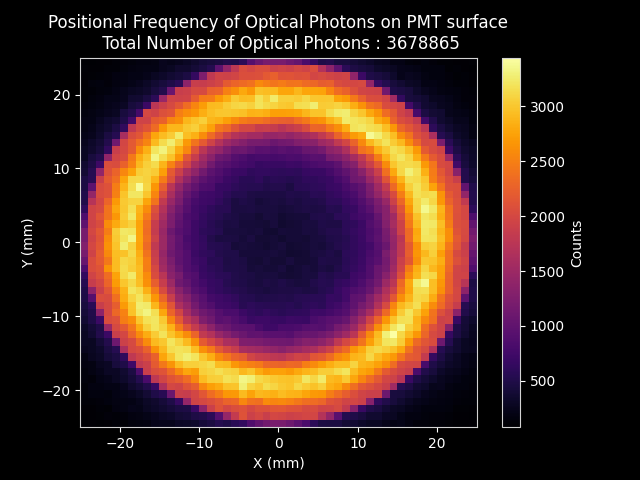 15
[Speaker Notes: Introduce the graph
Present axes
Show the graph
Talk about total internal reflection between volumes
Highlight asymmetry between quadrants]
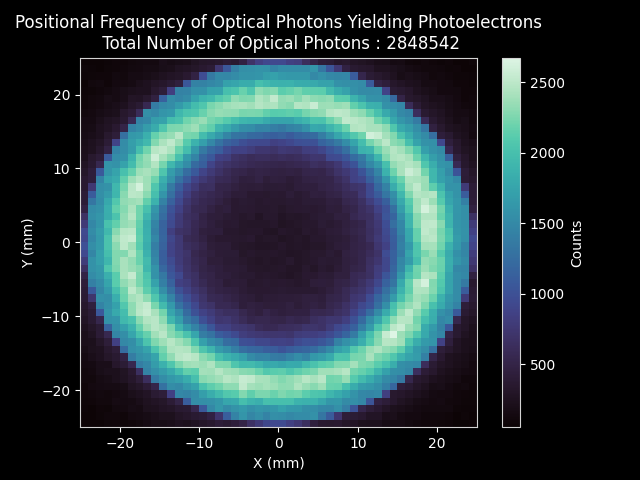 16
[Speaker Notes: Introduce the graph
Present axes
Show the graph
Talk about the number of photons in comparison after quantum efficiency. 
Give the efficiency ()]
Photon Distribution Testing
Expectation: No counts
Expectation: ~90% less counts
Expectation: ~90% less counts
Result: No reduction
Result: No counts
Result: No reduction
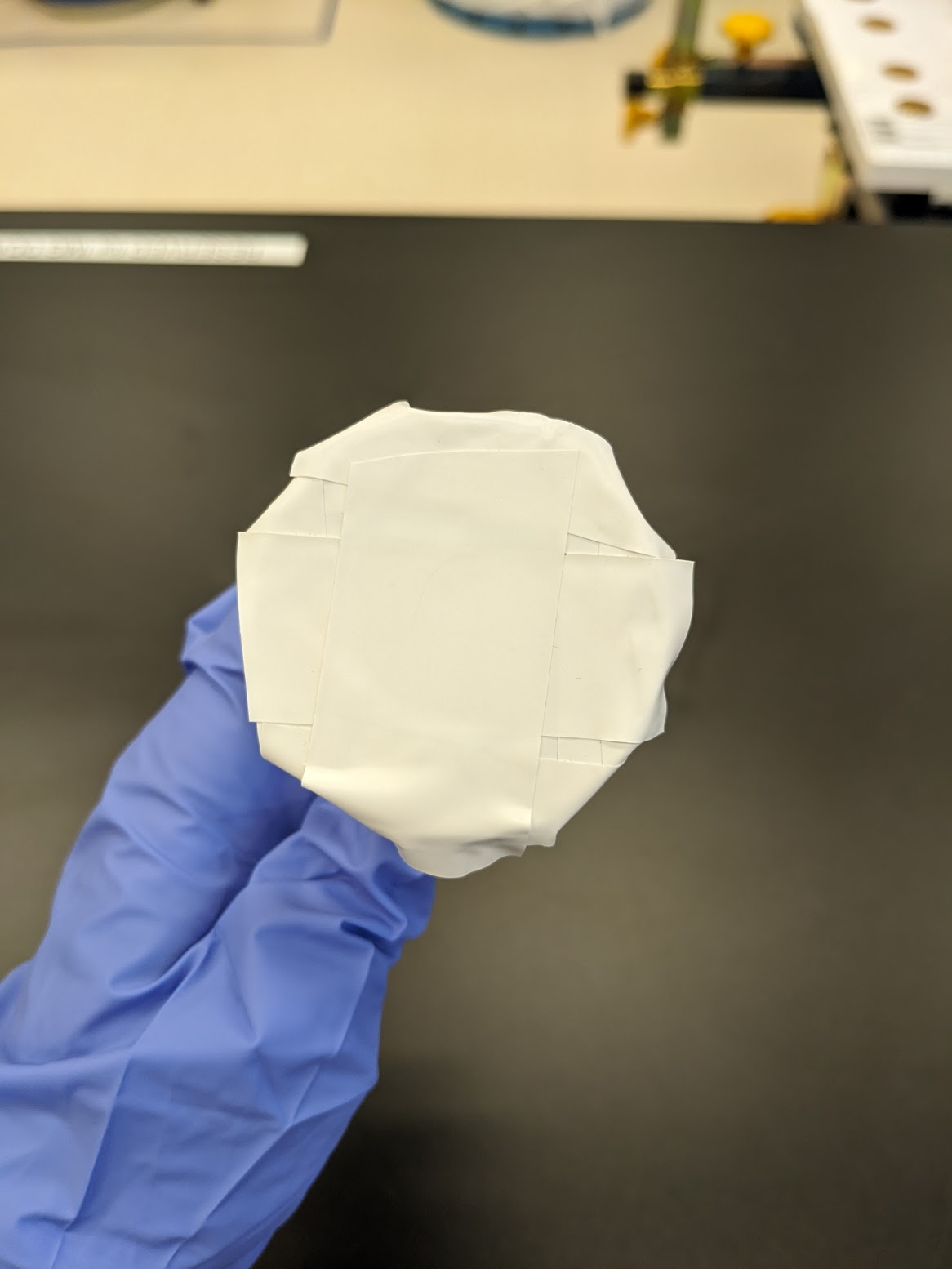 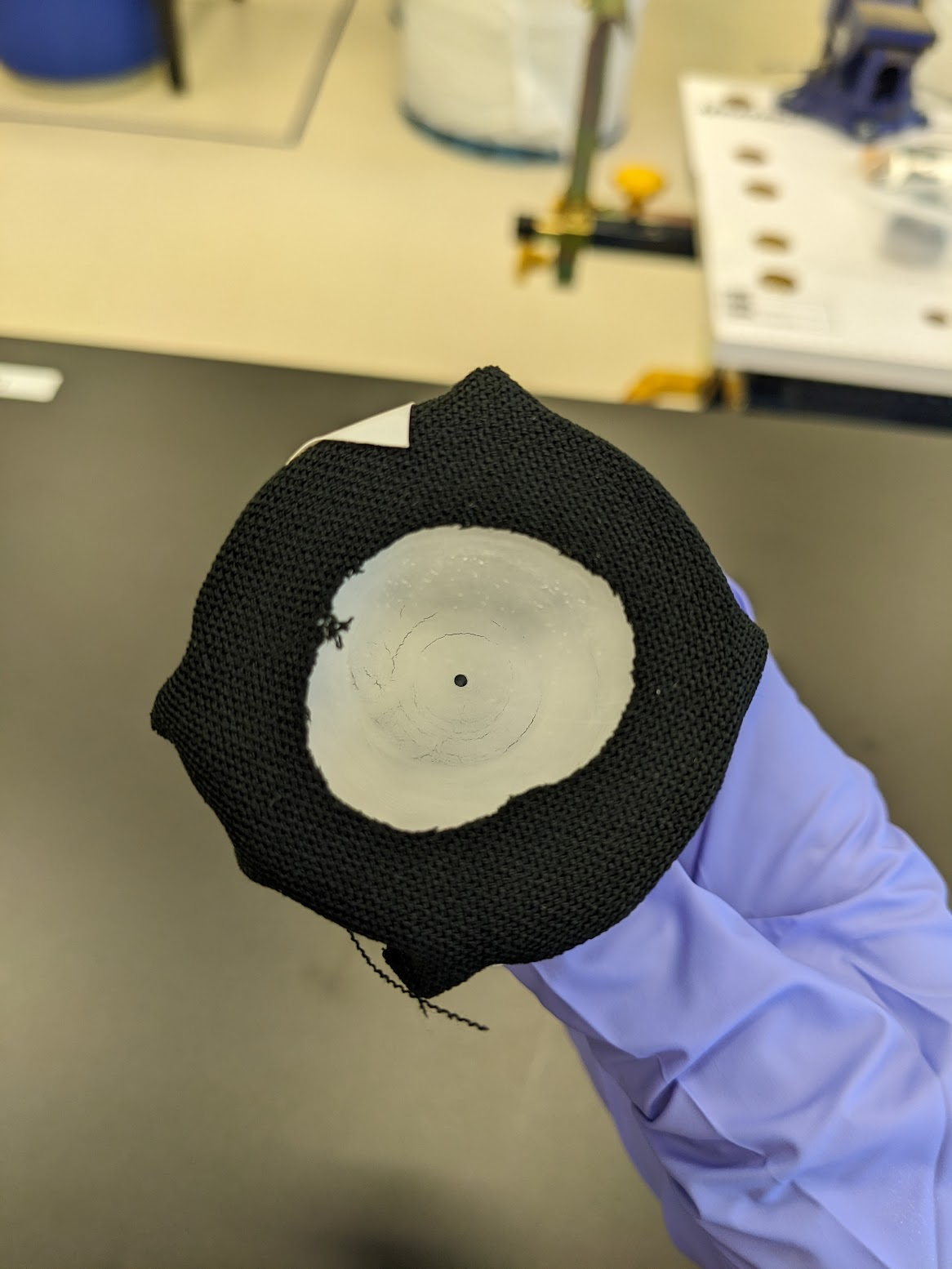 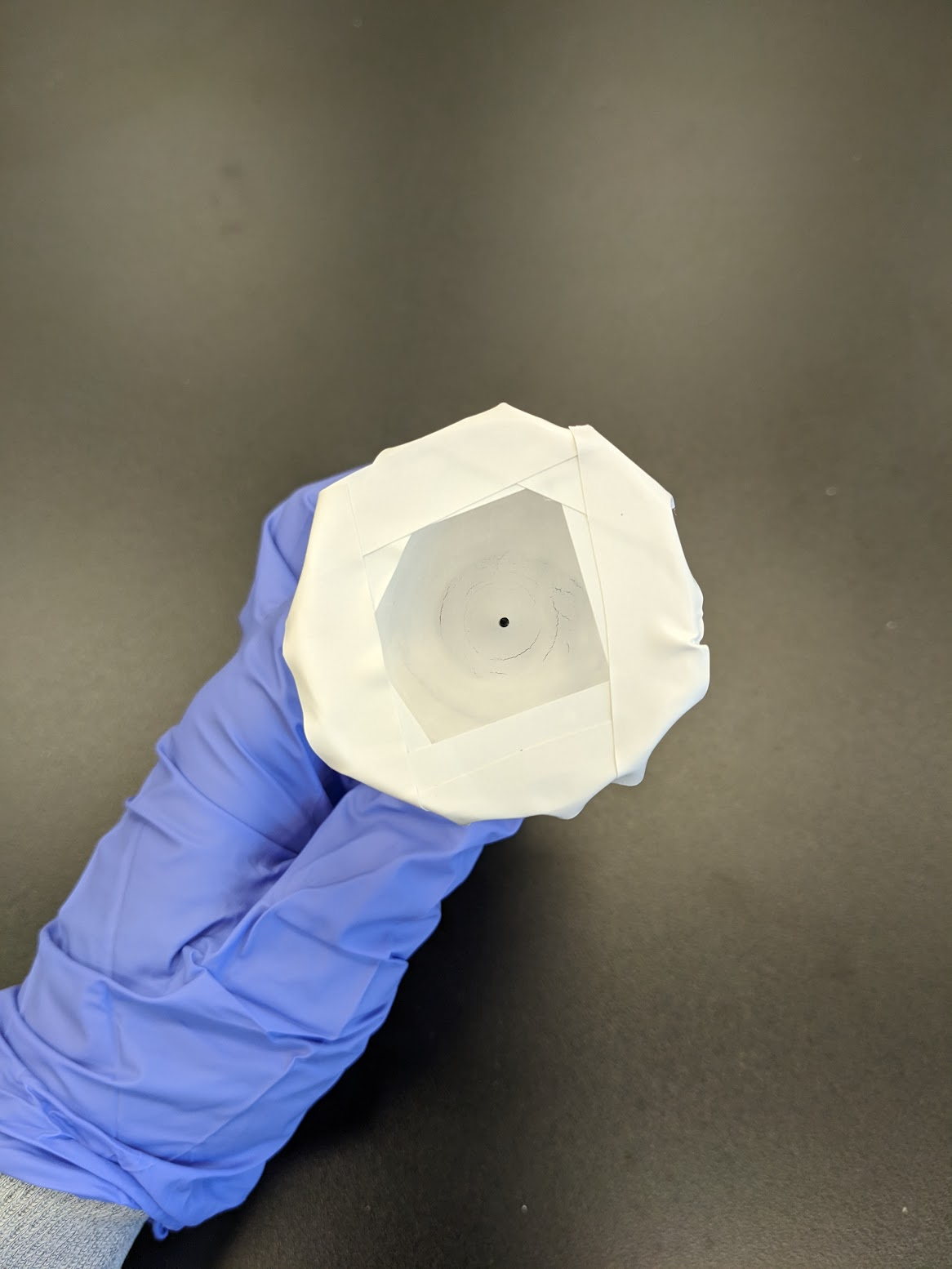 Tape : Partial Coverage
Tape : Full Coverage
Cloth : Partial Coverage
17
[Speaker Notes: Introduce the graph
Present axes
Show the graph
Talk about the number of photons in comparison after quantum efficiency. 
Give the efficiency ()]
Total Internal Reflection
Vacuum 
n = 1
Thin ZnS(Ag) Layer
𝛼 Particle
ZnS(Ag)
n = 2.356
PMMA
n = 1.5
Isotropic Scintillation
18
[Speaker Notes: Introduce title
Introduce axes/units (charge = photoelectrons), number of radon decays
Talk about low charge spike, and scintillation spike
Compare peak width with previous slide 250 vs 650 000]
Total Internal Reflection
Vacuum 
n = 1
Thin ZnS(Ag) Layer
𝛼 Particle
ZnS(Ag)
n = 2.356
PMMA
n = 1.5
Isotropic Scintillation
19
[Speaker Notes: Introduce title
Introduce axes/units (charge = photoelectrons), number of radon decays
Talk about low charge spike, and scintillation spike
Compare peak width with previous slide 250 vs 650 000]
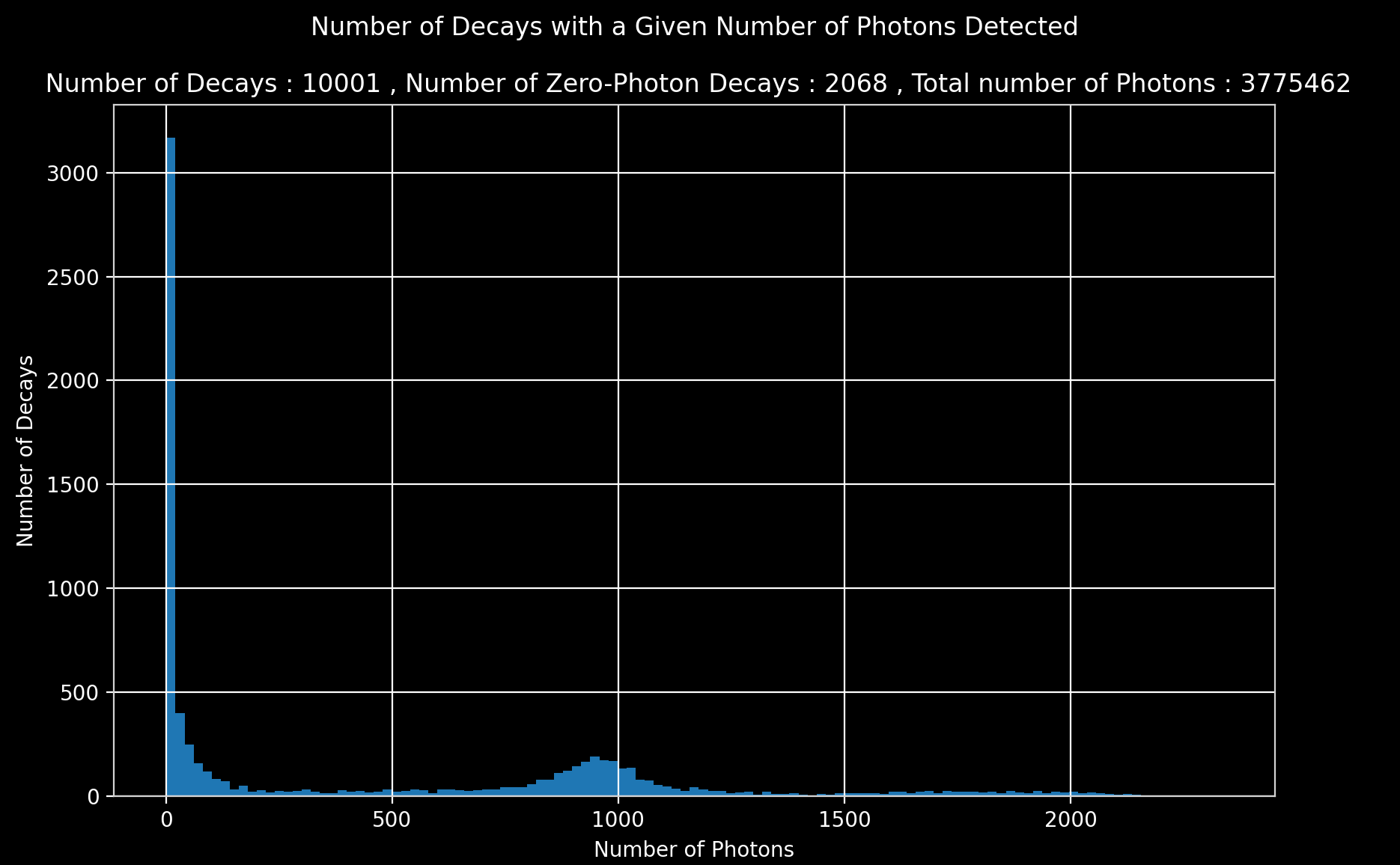 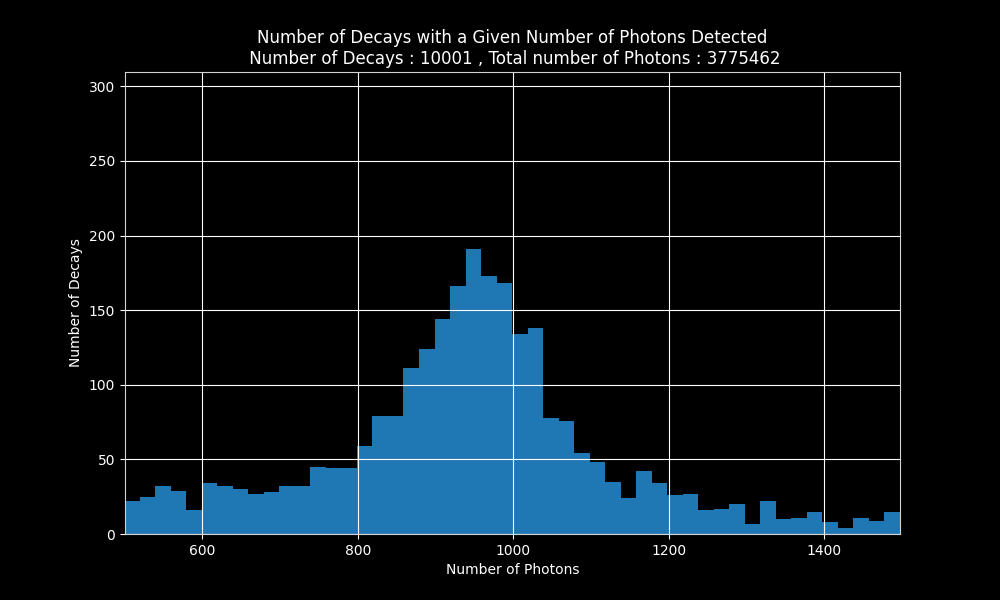 20
[Speaker Notes: Introduce title
Introduce axes/units
Talk about low photon count spike, and scintillation spike]
Integrated PMT Charge Distribution
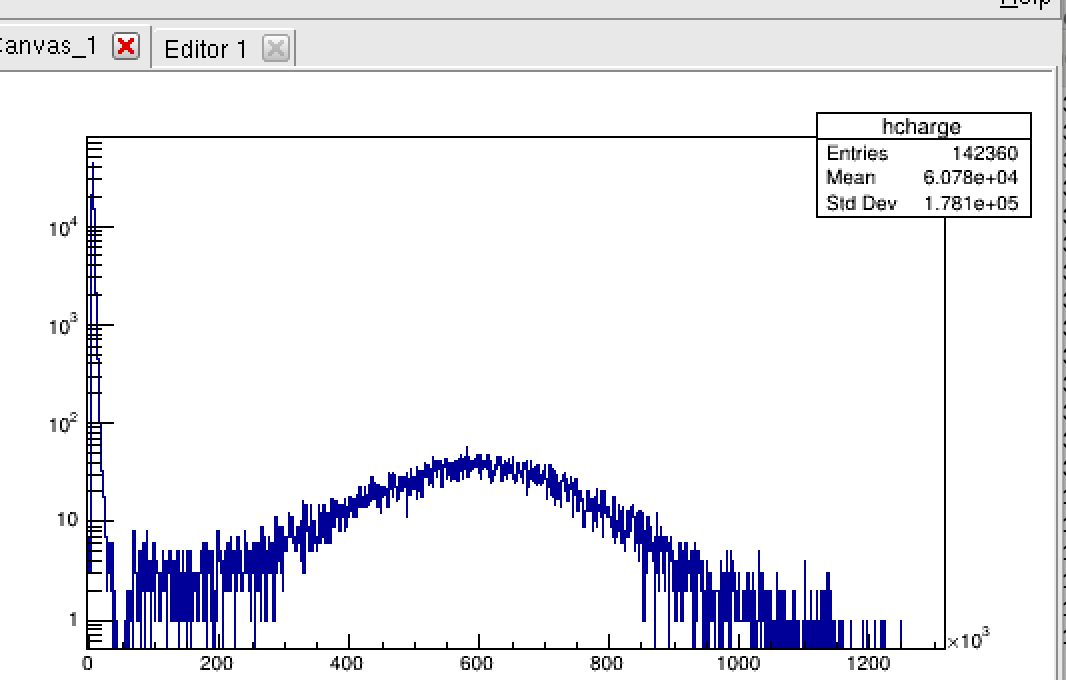 Number of Decays
Energy (A.U.)
21
[Speaker Notes: Introduce title
Introduce axes/units (charge = photoelectrons), number of radon decays
Talk about low charge spike, and scintillation spike
Compare peak width with previous slide 250 vs 650 000]
GEANT4 Simulation Milestones
Stochastic Decay Timing Model implemented for the relevant isotopes
GDML functionality for different Lucas Cell dimensions
2848542
Value for 𝜂QE,Rn222 =
= 0.7743 photoelectrons/photon
3678865
GUI to facilitate graphing and knowledge transfer
22
Future Work
Implementing the ZnS(Ag) surface roughness***
Transfer simulation to computer cluster
Measuring the spatial distribution of 222Rn daughters
Enhancing GUI and uploading code to Github
23
Thank you!
Nasim Fatemighomi		Keegan Paleshi

Mark Ward			Ryan Bayes

Lina Anselmo
24
Smooth Scintillator Surface
Rough Scintillator Surface
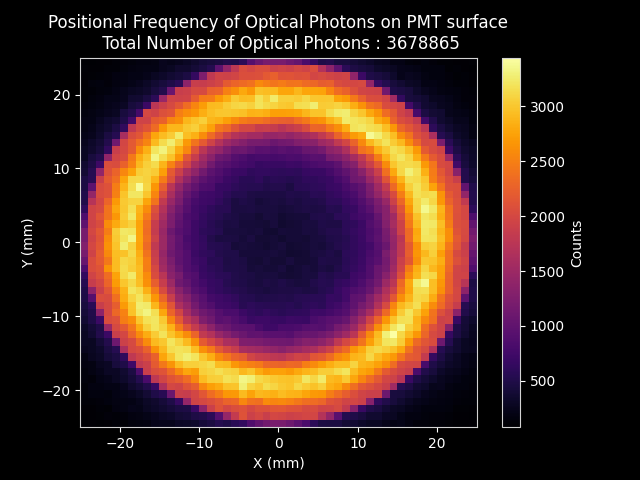 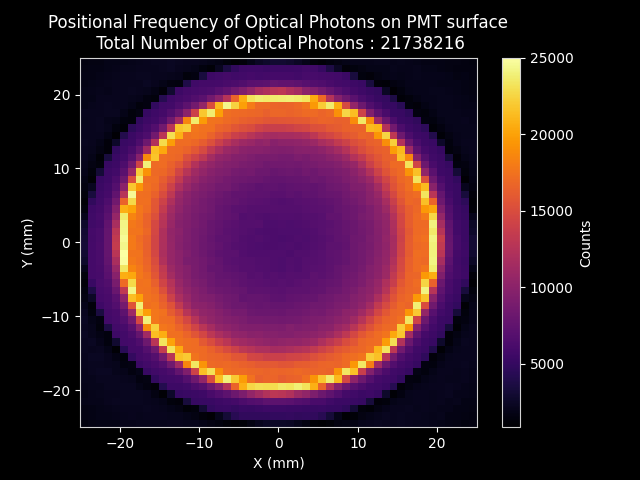 Not Realistic
More Realistic
26
Backup - QE calculation
Positional Frequency of Optical Photons Yielding Photoelectrons
		Total Number of Optical Photons : 2848542
Positional Frequency of Optical Photons on PMT surface
		Total Number of Optical Photons : 3678865
2848542 photoelectrons
𝜂QE,Rn222 =
= 0.7743 photoelectrons/photon
3678865 photons
25
References
[1] Blevis, I., Boger, J., Bonvin, E., Cleveland, B. T., Dai, X., Dalnoki-Veress, F., Doucas, G., Farine, J., Fergani, H., Grant, D., Hahn, R. L., Hamer, A. S., Hargrove, C. K., Heron, H., Jagam, P., Jelley, N. A., Jillings, C., Knox, A. B., Lee, H. W., … Zhu, X. (2004). Measurement of 222 Rn dissolved in water at the Sudbury Neutrino Observatory. Nuclear Instruments and Methods in Physics Research Section A: Accelerators, Spectrometers, Detectors and Associated Equipment, 517(1–3), 139–153. https://doi.org/10.1016/j.nima.2003.10.103 
[2] IAEA. (2010). Analytical Methodology for the Determination of Radium Isotopes in Environmental Samples. https://www-pub.iaea.org/MTCD/publications/PDF/IAEA-AQ-19_web.pdf 
[3] Liu, M., Lee, H. W., & McDonald, A. B. (1993). 222rn emanation into vacuum. Nuclear Instruments and Methods in Physics Research Section A: Accelerators, Spectrometers, Detectors and Associated Equipment, 329(1–2), 291–298. https://doi.org/10.1016/0168-9002(93)90948-h
20